Семинар- совещание по актуальным вопросам в сфере имущественно-земельных отношений
О мониторинге эффективности деятельности органов местного самоуправления в сфере
имущественно-земельных отношений
в 2018 году.
Ишутин Сергей Викторович
Показатель 4. Доля площади земельных участков, являющихся объектами налогообложения земельным налогом, в общей площади территории городского округа (муниципального района), %
в среднем по Воронежской области
1
Показатель 4. Доля площади земельных участков, являющихся объектами налогообложения земельным налогом, в общей площади территории городского округа (муниципального района), %
Рекомендации:
1. В рамках муниципального земельного контроля проводить проверки и выявлять неиспользуемые земельные участки или земельные участки, используемые не по целевому назначению. 
2. Обеспечить вовлечение в оборот ранее неиспользуемых земель.
3. Проводить разъяснительную работу с физическими и юридическими лицами о необходимости оформления правоустанавливающих документов на земельные участки в соответствии с действующим законодательством.
2
Показатель 25. Площадь земельных участков, предоставленных для строительства в 2018 году, га
по Воронежской области в целом
3
Показатель 25. Площадь земельных участков, предоставленных для строительства в расчете на 10 тыс. человек населения, га
по Воронежской области в целом
4
Показатель 25. Площадь земельных участков, предоставленных для строительства в расчете на 10 тыс. человек населения в 2018 году в разрезе муниципальных образований, га
5
Показатель 25. Площадь земельных участков, предоставленных для жилищного и  индивидуального строительства в расчете на 10 тыс. человек населения в 2018 году в разрезе муниципальных образований, га
6
Показатель 25. Площадь земельных участков, предоставленных для строительства в расчете на 10 тыс. человек населения
Рекомендации:
- проведение инвентаризации земельных участков, предоставленных под жилищное строительство, для дальнейшего изъятия незастроенных площадок и их последующего предоставления;
- поиск перспективных территорий для формирования земельных массивов для строительства, включение их в границы населенных пунктов; 
- привлечение земельных участков федерального уровня собственности для использования в целях жилищного строительства путем взаимодействия с федеральными органами по содействию развитию жилищного строительства;
- формирование земельных участков путем перевода земель из одной категории в другую;
- всестороннее содействие соответствующих органов местного самоуправления в привлечении инвесторов для жилищного строительства и комплексного освоения в целях жилищного строительства, а также для реализации перспективных инвестиционных проектов на территории муниципального образования;
- подготовка и утверждение документов территориального планирования, в составе которых определяются земельные участки для строительства.
Также органам местного самоуправления необходимо оказывать всестороннее содействие застройщикам в процедуре предоставления земельных участков под жилищное строительство.
7
Показатель 29.  Доля многоквартирных домов, расположенных на земельных участках, в отношении которых осуществлен государственный кадастровый учет, в 2018 году, %
в среднем по области, %
8
Показатель 32. Доля основных фондов организаций муниципальной формы собственности, находящихся в стадии банкротства, в основных фондах организаций муниципальной формы собственности, %
Динамика сокращения количества муниципальных 
предприятий-банкротов и предприятий, находящихся в процедуре банкротства, 
на территории Воронежской области
9
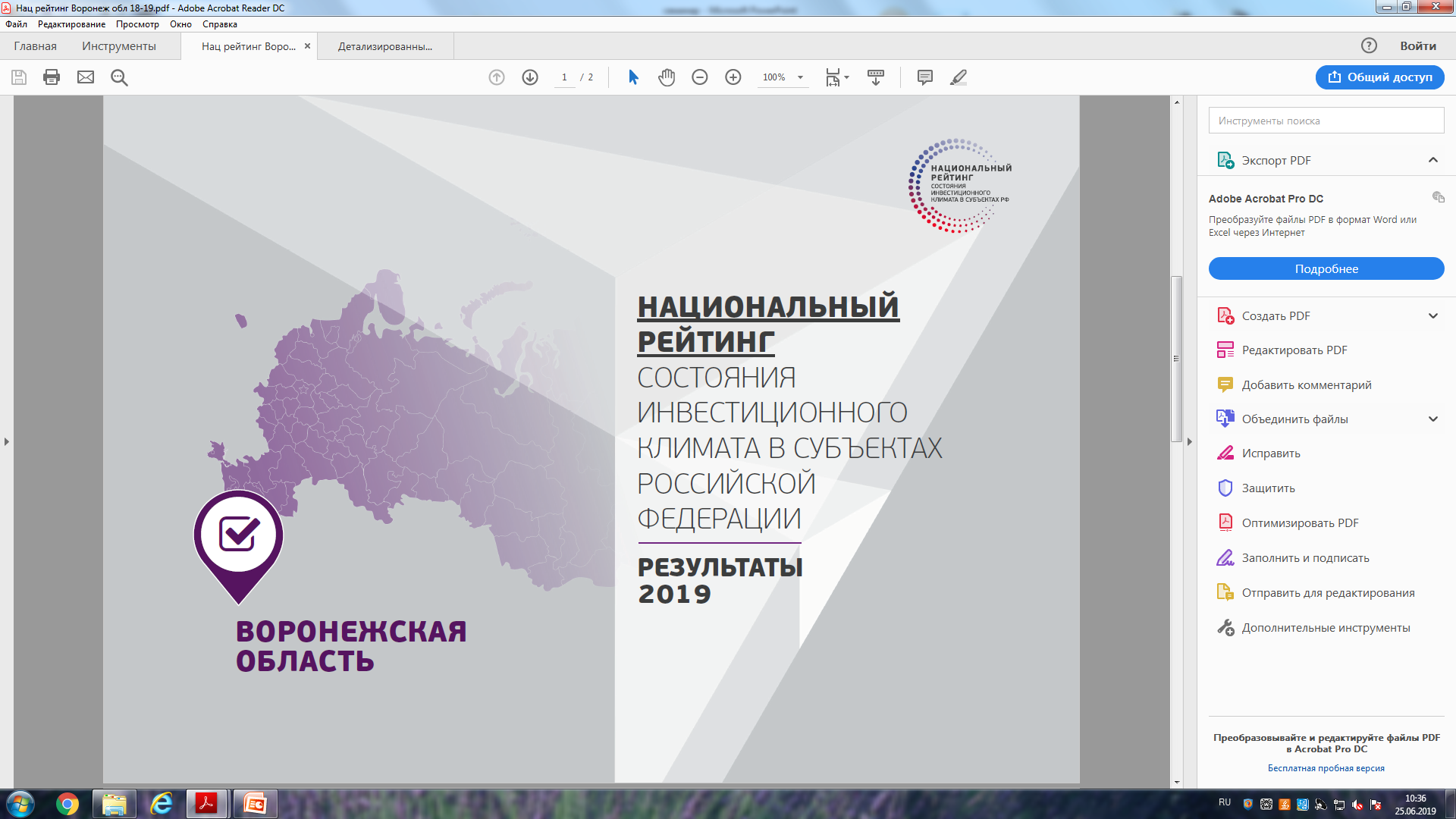 10
11
Динамика ведомственного показателя Национального рейтинга
Показатель Г 3.3 «Удовлетворенность процедурами получения арендных площадей, предоставляемых регионом субъектам малого бизнеса»
Результаты рейтингования показателя, проведенного Агентством стратегических инициатив по продвижению новых проектов
баллы
Воронежская область в 2019 году продемонстрировала наибольшее увеличение оценки показателя 
по сравнению с предыдущим периодом и отнесена к регионам с наивысшей оценкой процедур получения арендных площадей, предоставляемых регионом 
субъектам малого предпринимательства
Группа
А
Группа
С
Группа
С
Группа
С
Группа
Е
Средние значения показателя  в 2019 году по группам
А – 3,9 баллов; В – 3,66 баллов; С - 3,43 балла, Е – 3,19 баллов; D – 2,82 балла
12
Проект поручений
Органам местного самоуправления 
необходимо:

       1. В срок до 01.10.2019 сформировать и представить в департамент имущественных и земельных отношений области перечень респондентов, получивших услуги по регистрации прав собственности и постановке земельных участков на кадастровый учет (юридические лица негосударственных форм собственности – ИП, ООО, АО и т.д.):
       - от муниципальных районов – 7-10 респондентов;
       - от городских округов – 12-15 респондентов;
 - от городского округа г. Воронеж – не менее 20 респондентов.
       2. В срок до 01.11.2019 провести анкетирование всех субъектов МСП, получивших в аренду муниципальное имущество, о степени удовлетворенности процедурами получения в аренду имущества и представить опросные листы в департамент имущественных и земельных отношений области.
       3. В срок до 05.11.2019 сформировать и представить в департамент имущественных и земельных отношений области перечень субъектов МСП, получивших в аренду муниципальное имущество.
13